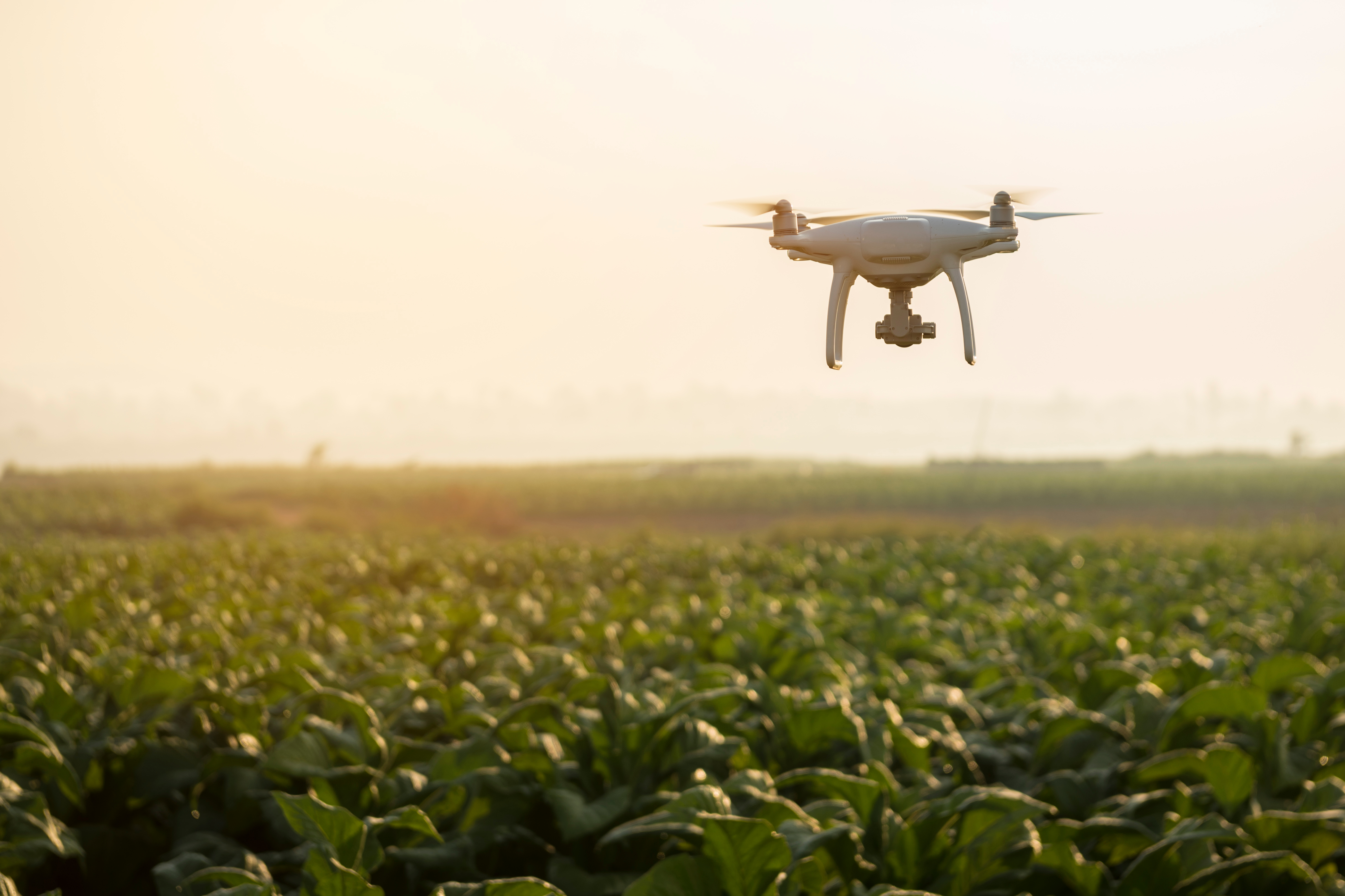 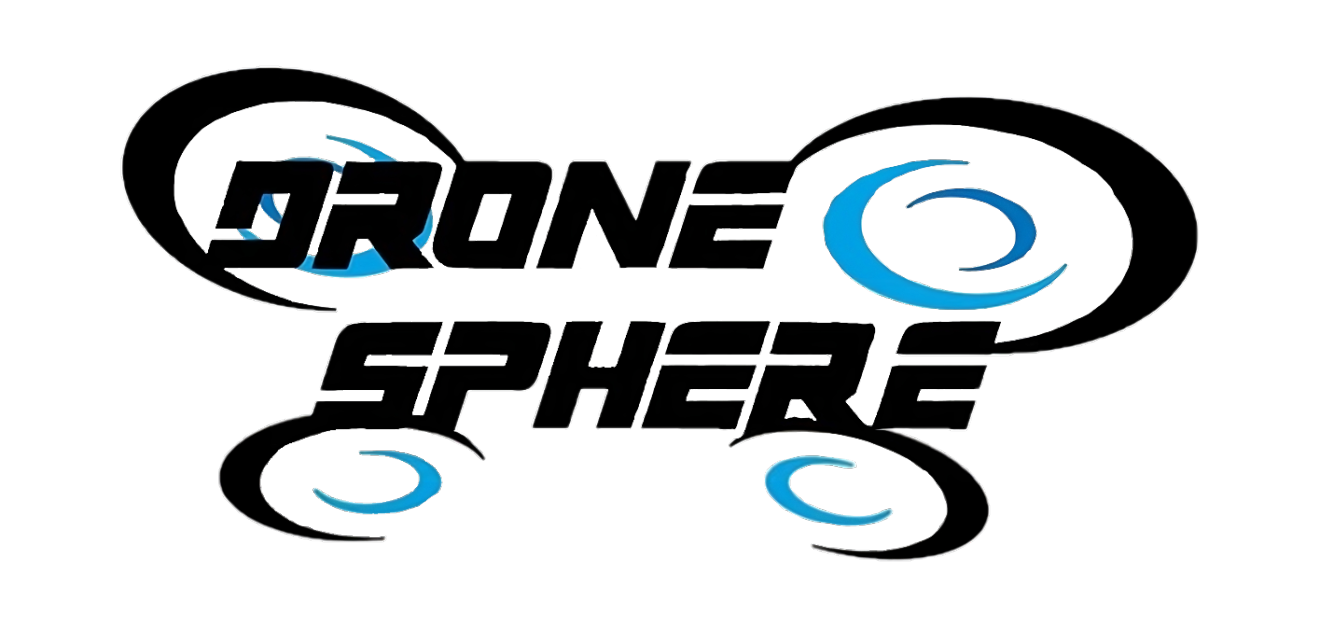 DroneSphere s.r.o.
„Drony jsou naše budoucnost, tak proč tomu nejít naproti“
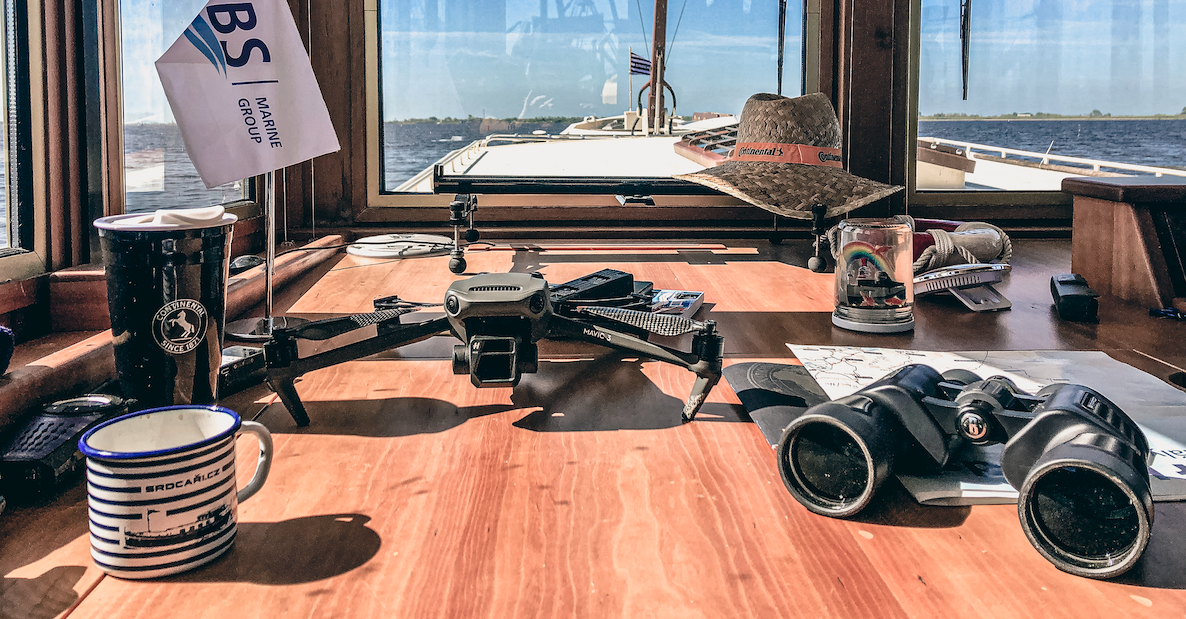 Filozofie firmy
Věříme, že tímto způsobem obhospodařovávání naší země je budoucností.
 Tak proč tomuto technologickému vývoji nejít naproti a nestát se jednou z revolučních firem?
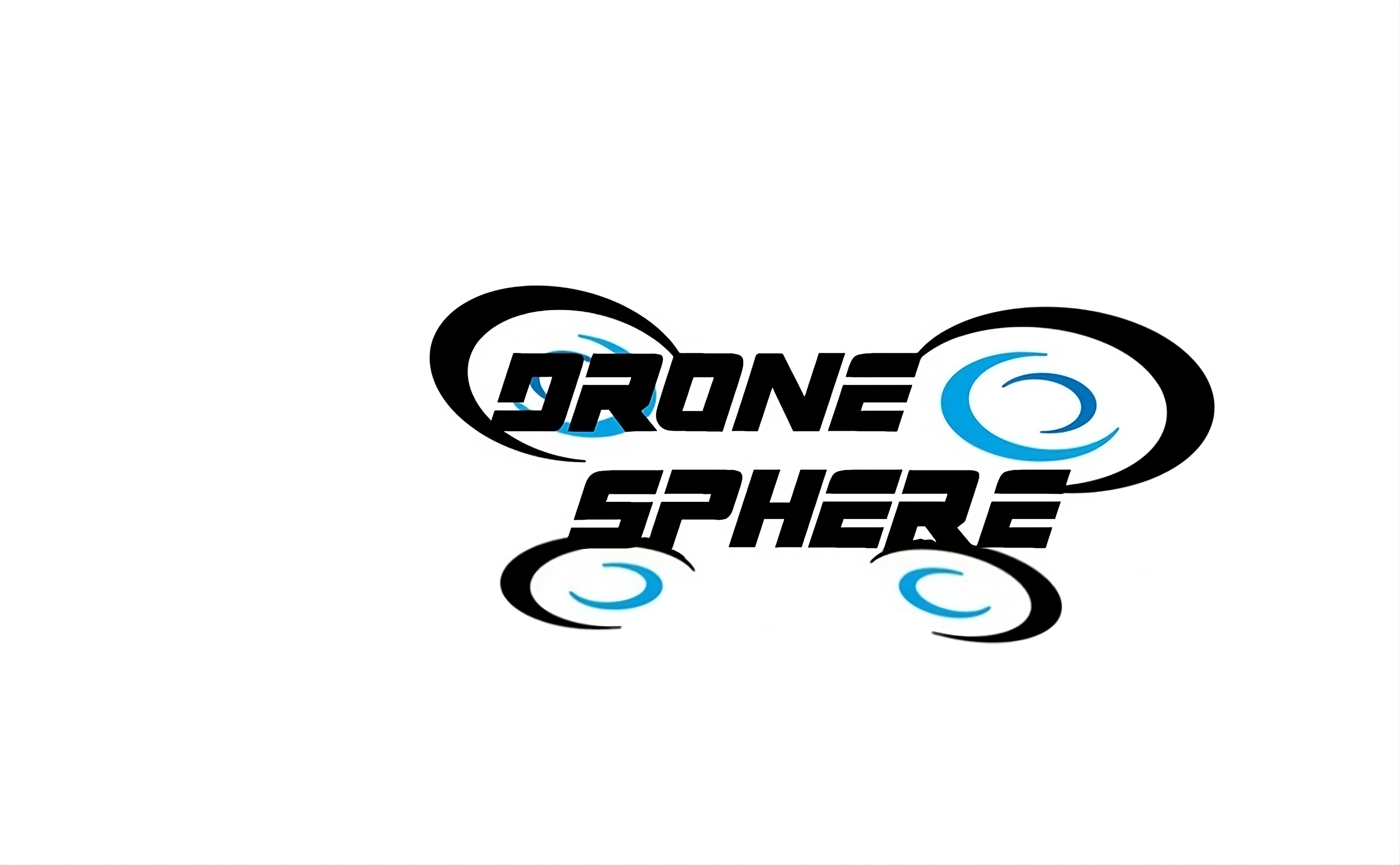 Podnikatelský záměr
Služby ne jen pro lidi ale i pro firmy
Dokumentace kulturních akcí a jiných událostí
Populární forma dokumentace (Svatby, kulturní akce, maturitní plesy…) 
Fotografování reklamních materiálů
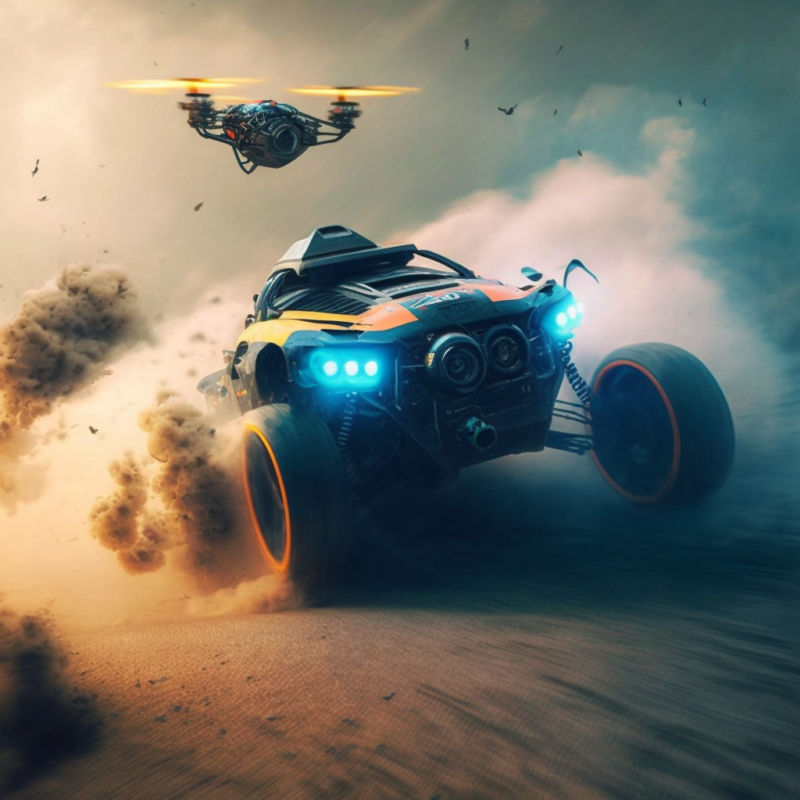 Reklama a propagace
Správa reklam
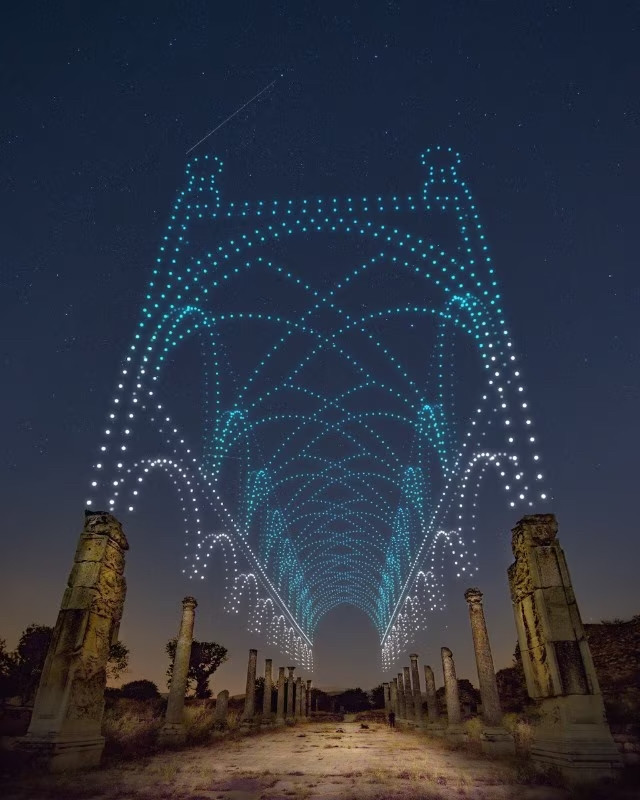 Světelné  dronové show
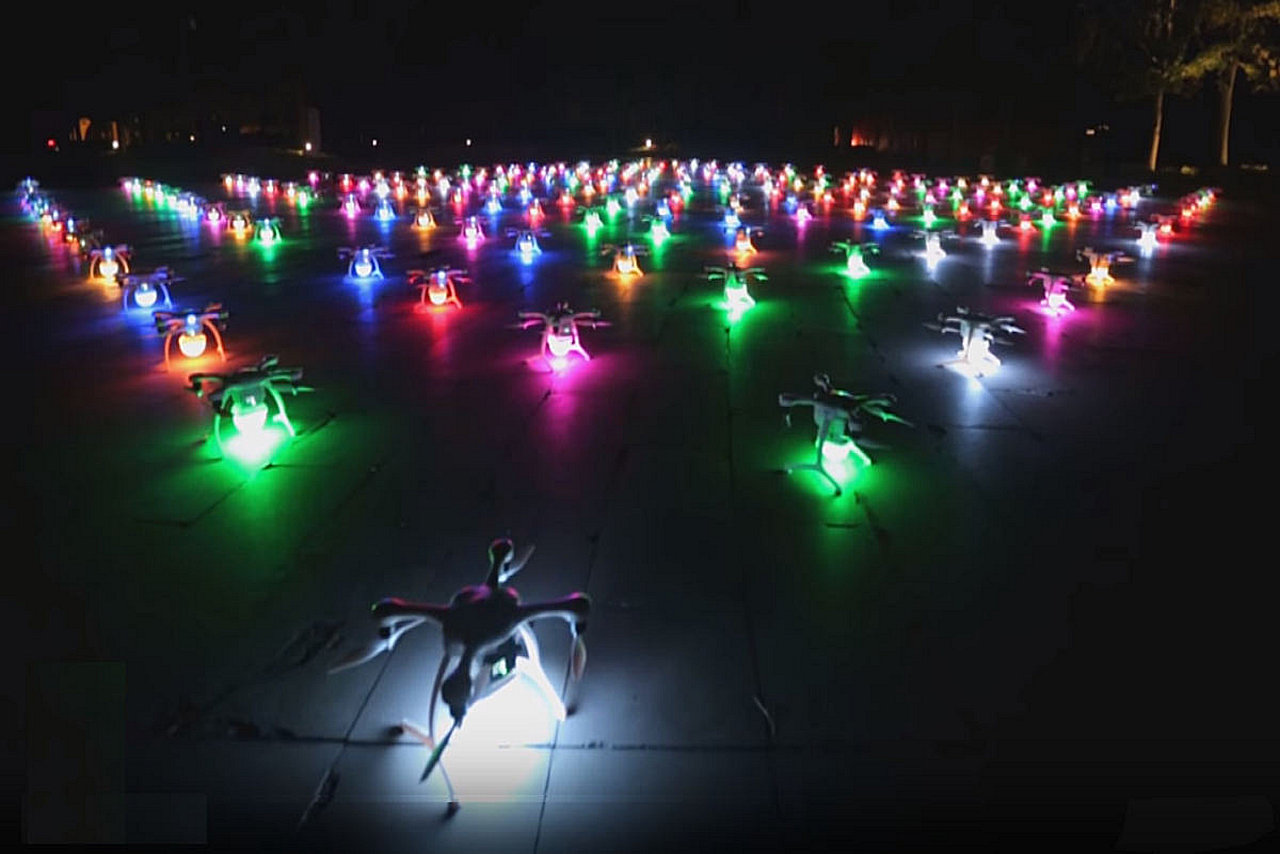 Revize pomocí dronů
Specifické přednosti
Vysoká kvalita služeb  
Mnoho služeb na jednom místě
Mladý, kreativní a zapálený tým lidí 
Upřednostňování ekologie
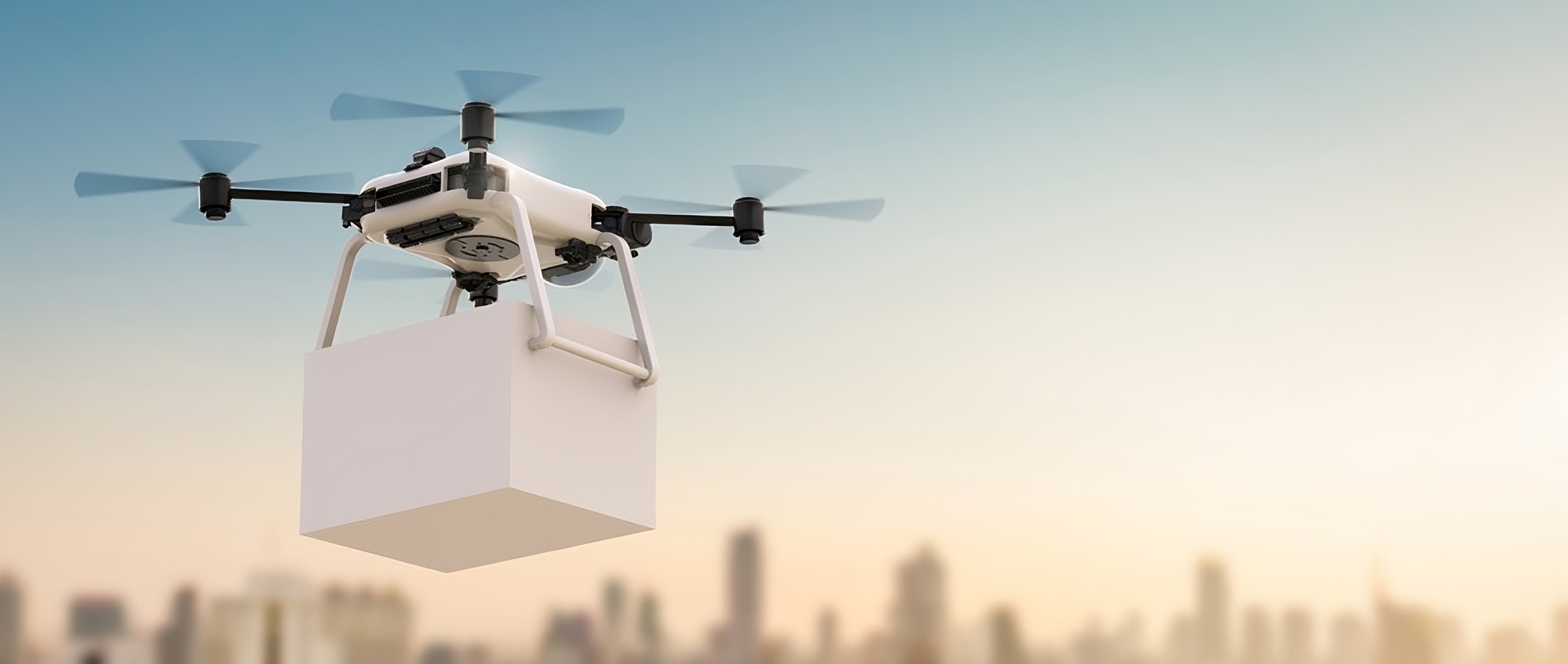 Vize do budoucna
Rozvoz jídla, zásilek, léčiv nemohoucím seniorům a mnoha dalšího k přepravě drony je to co nás žene kupředu.
V současné době usilovně  pracujeme na tom, aby z této (zatím stále) scifi představy se mohl stát denní chléb prostých občanů v jejich běžném životě.
Takovým způsobem přepravování balíčků a zásilek zvolila např. firma Amazon v USA
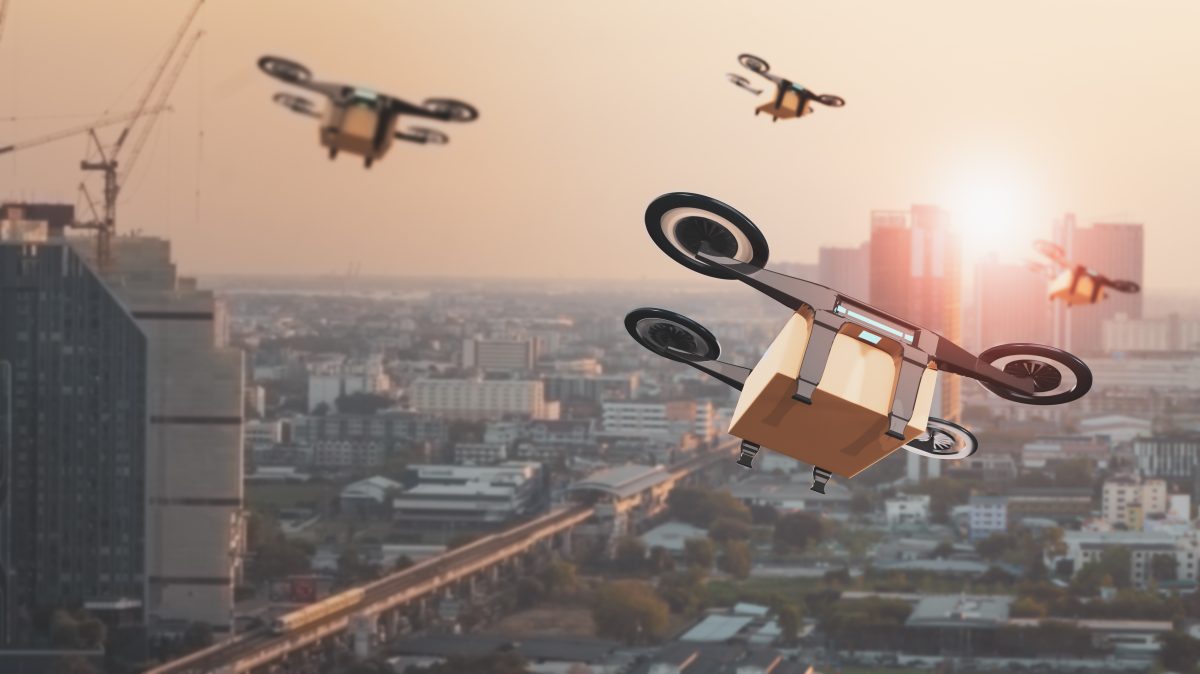 Kontakty na nás
E-mail:                         Facebook:           Instagram:                               
    ffdronesphere@seznam.cz             DroneSphere Sro             ff_dronesphere_s.r.o
   Telefon:
   +420 723 615 048
  Adresa:
   Žákovská 716,
   356 01, Sokolov
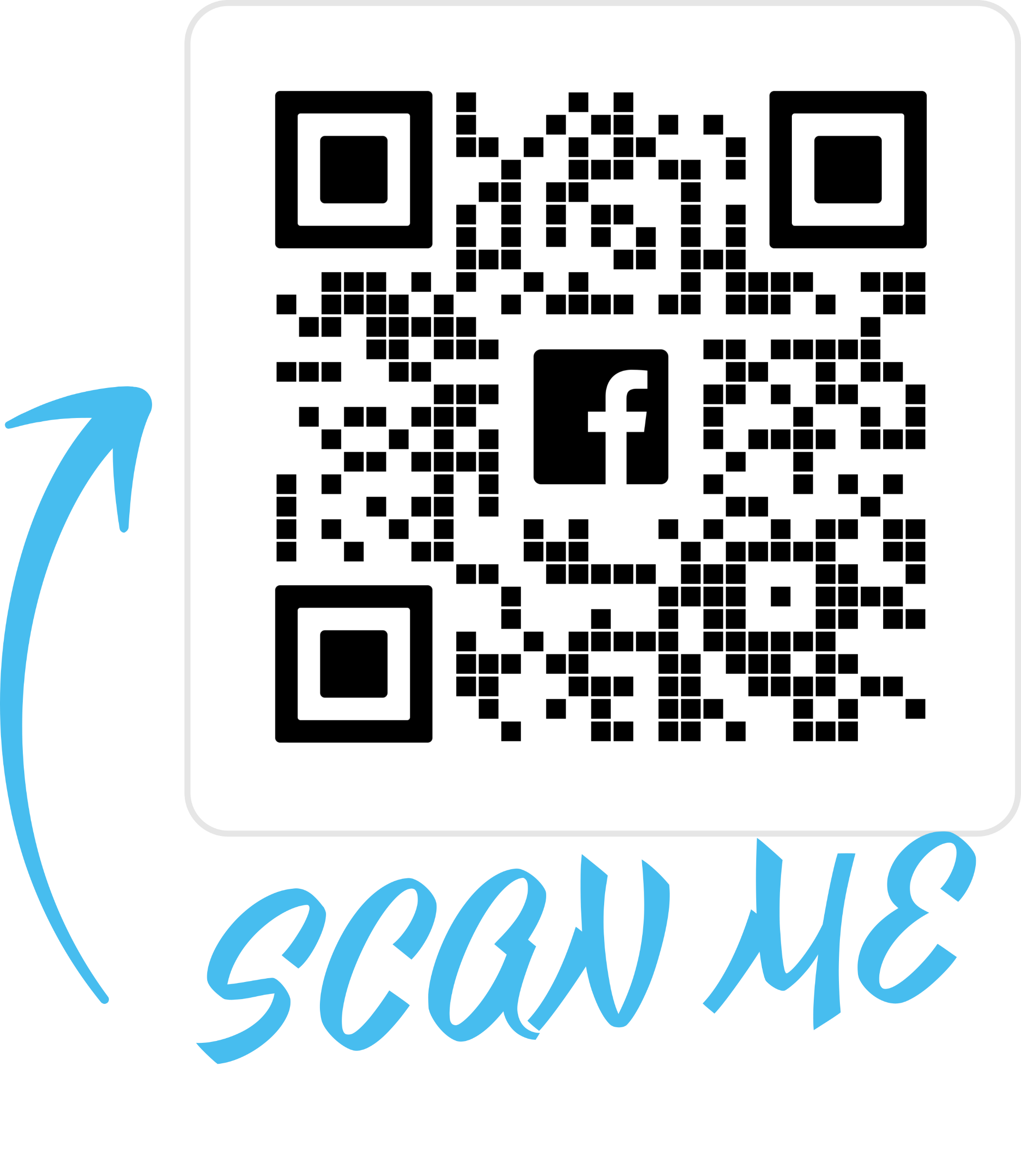 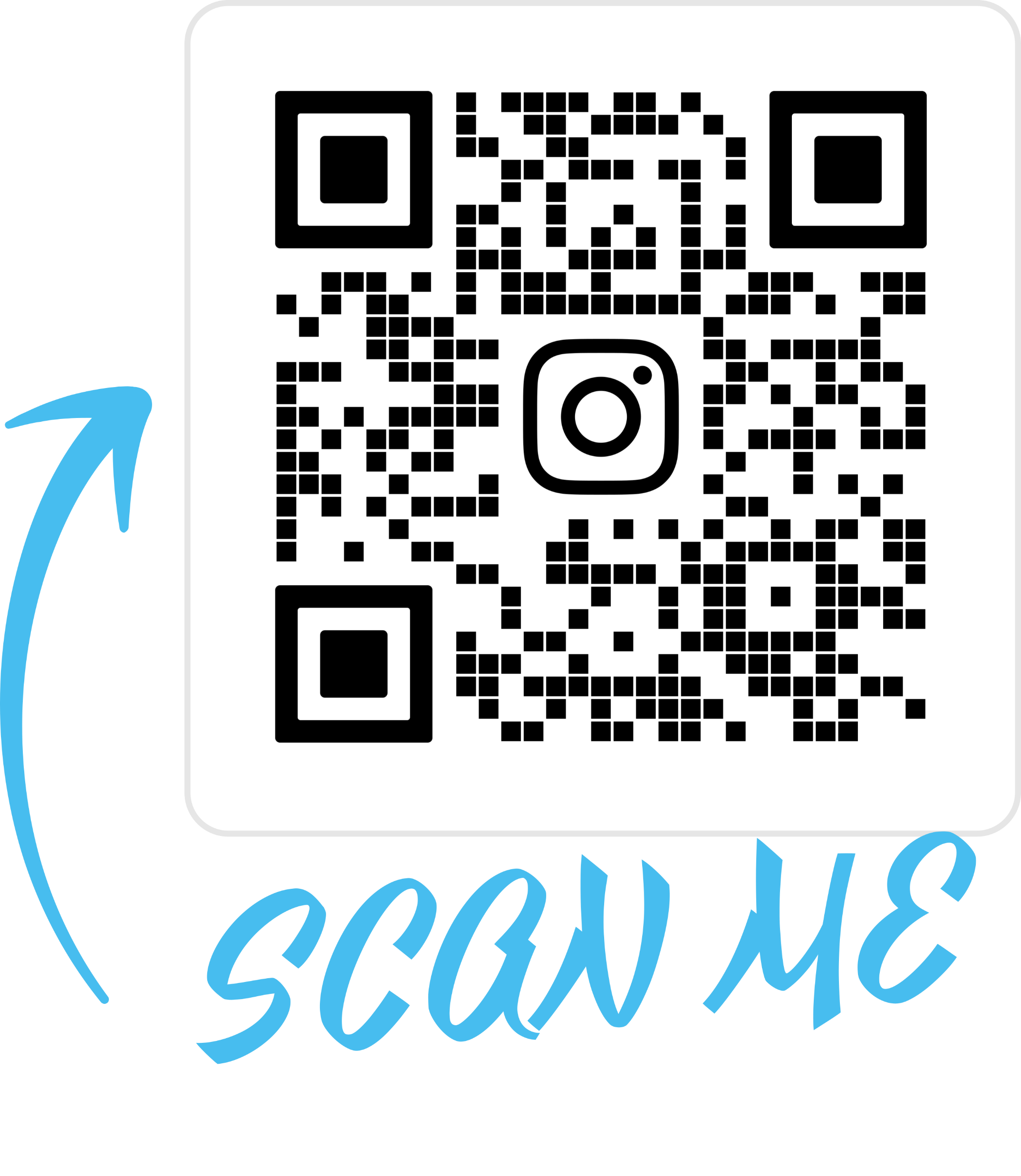